Tage des offenen ReallaborsAktionswoche: 30.06. – 06.07.2025
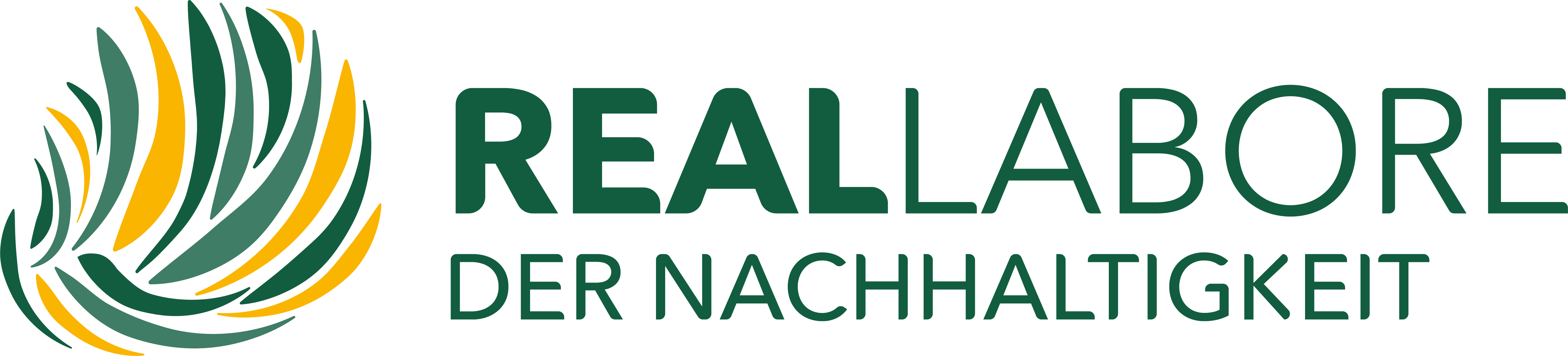 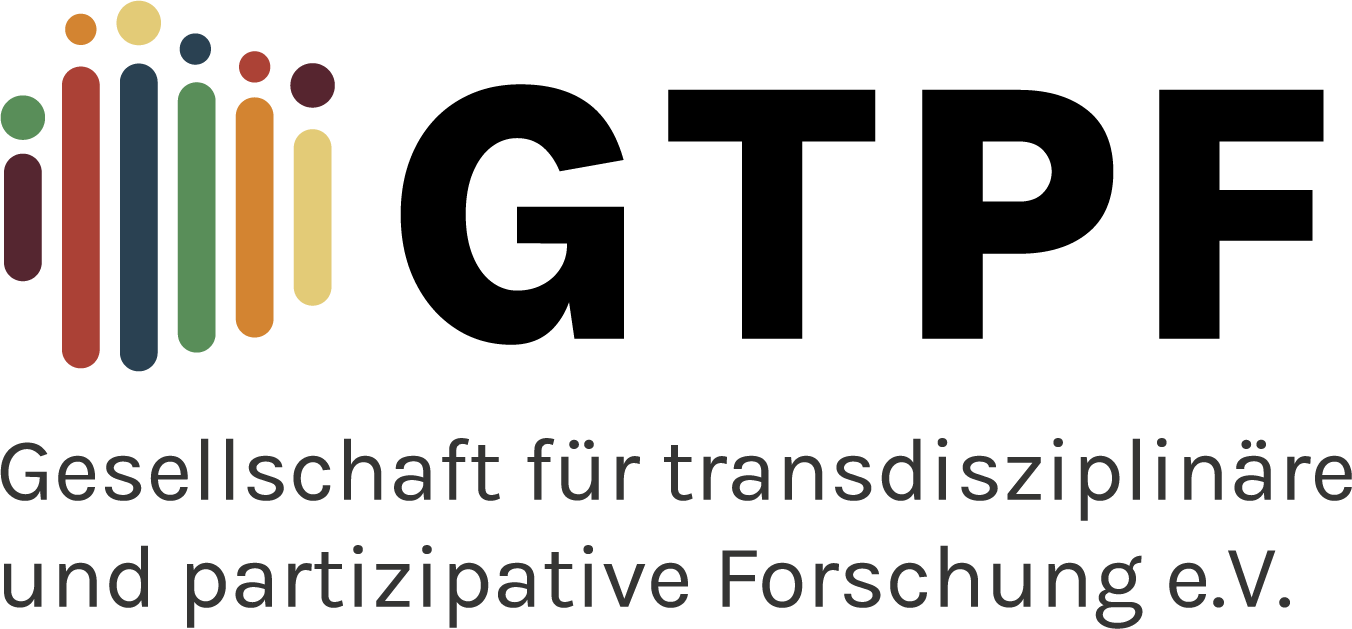 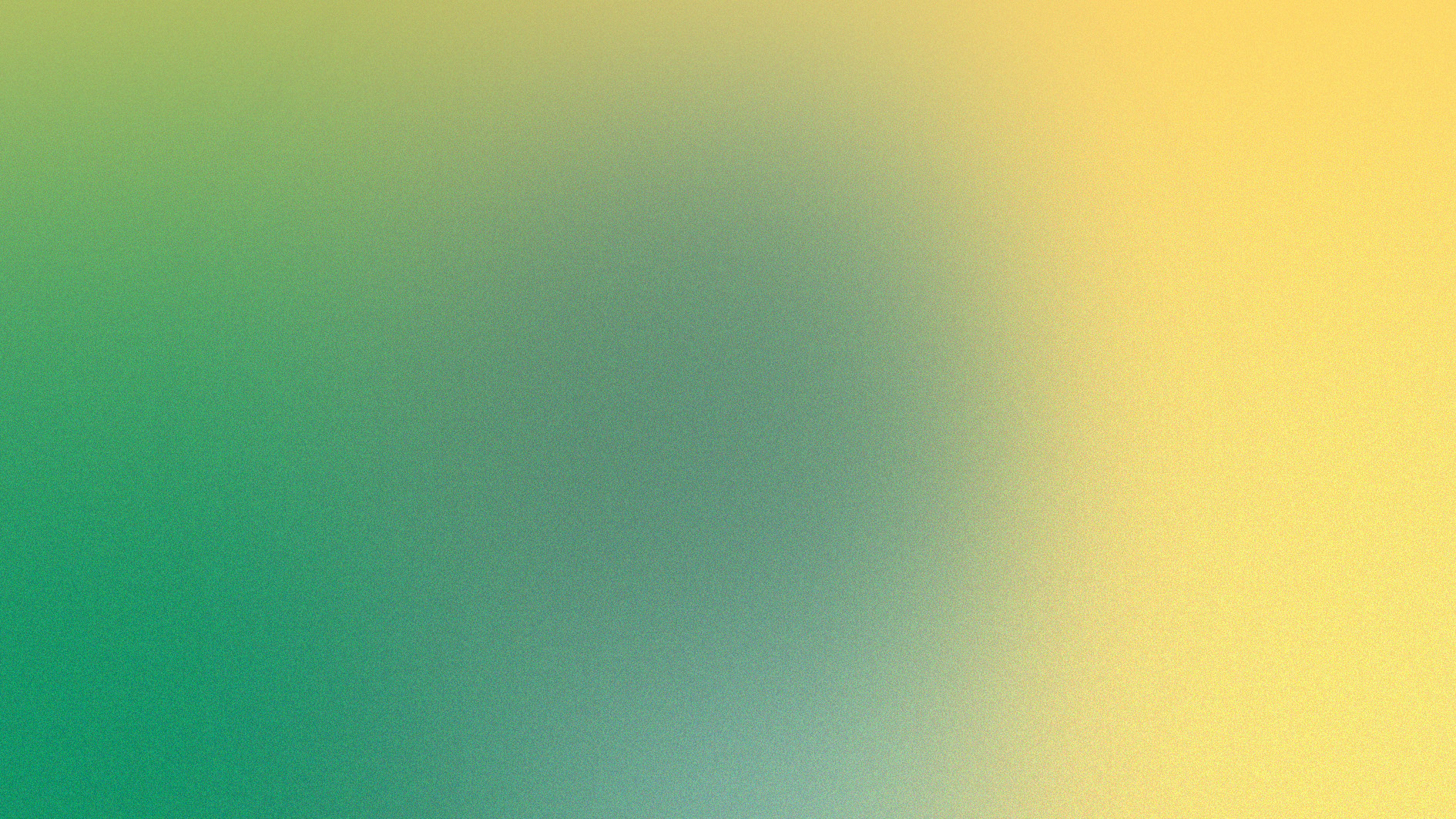 Erleben Sie den Tag des offenen 
Reallabors Klima-RT-LAB!
1. Juli 2025 – Stadt Reutlingen & online

Sie sind Mitarbeitende:r der Stadt Reutlingen?
Sie haben sich immer schon gefragt, was das Reallabor Klima-RT-LAB eigentlich macht?
Dann nutzen Sie die Chance, hinter die Kulissen des Reallabors direkt vor Ihrer Haus- und Bürotür zu blicken!

Alle Informationen rund um Programm, teilnehmende Praxis-
partner, Ihre Teilnahme und Anmeldung erhalten Sie auf der 
Website des Klima-RT-LABs unter der Rubrik „Aktuelles“
oder über den QR-Code:

Wir freuen uns über Ihre Teilnahme – kommen Sie vorbei!
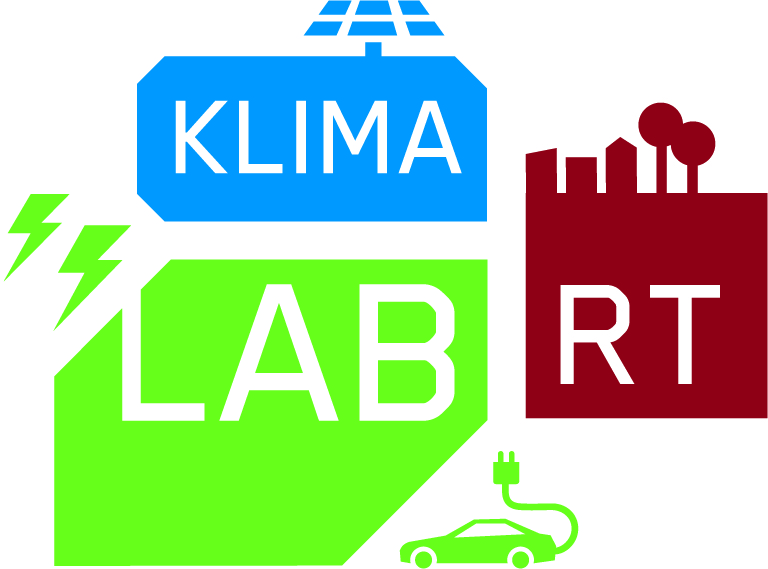 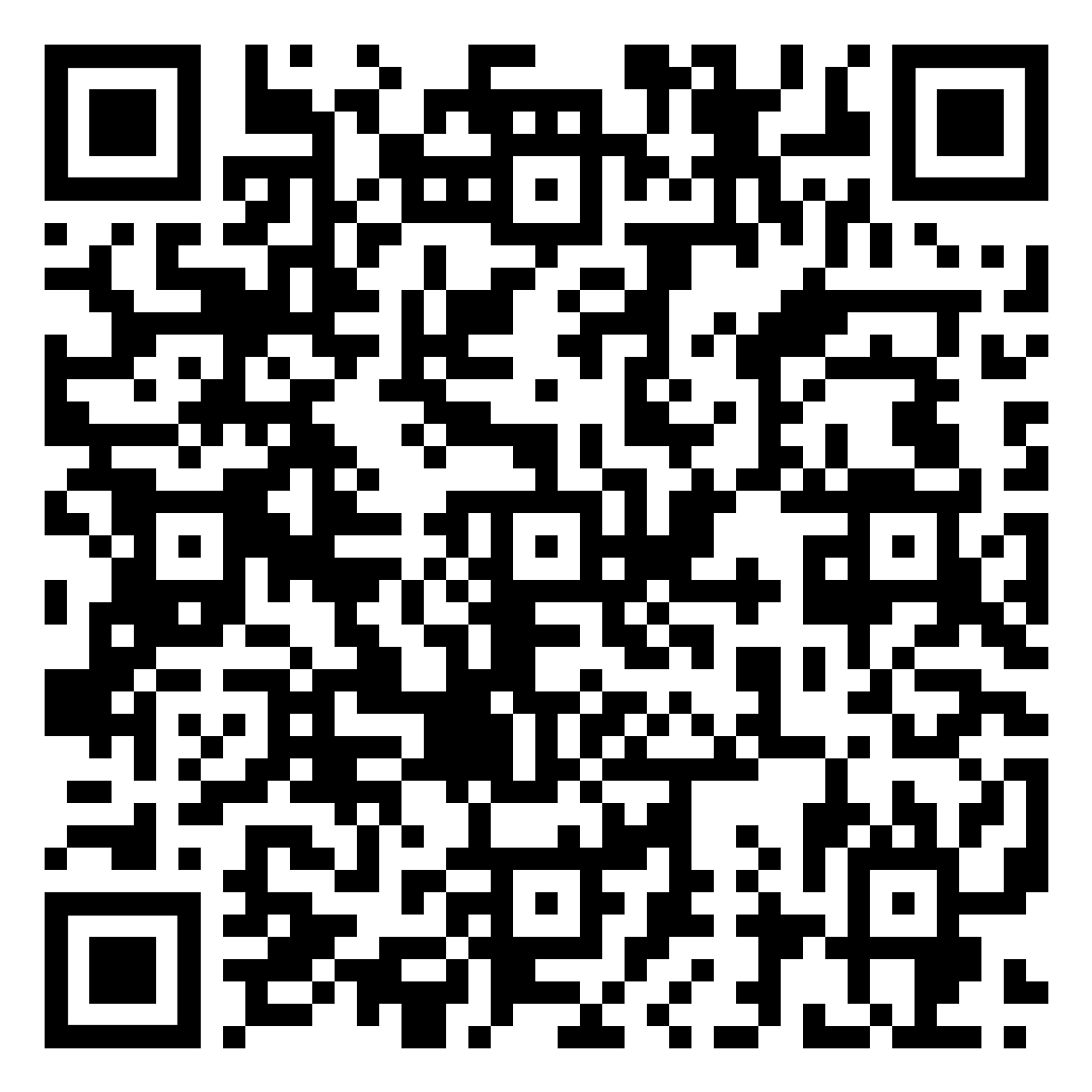 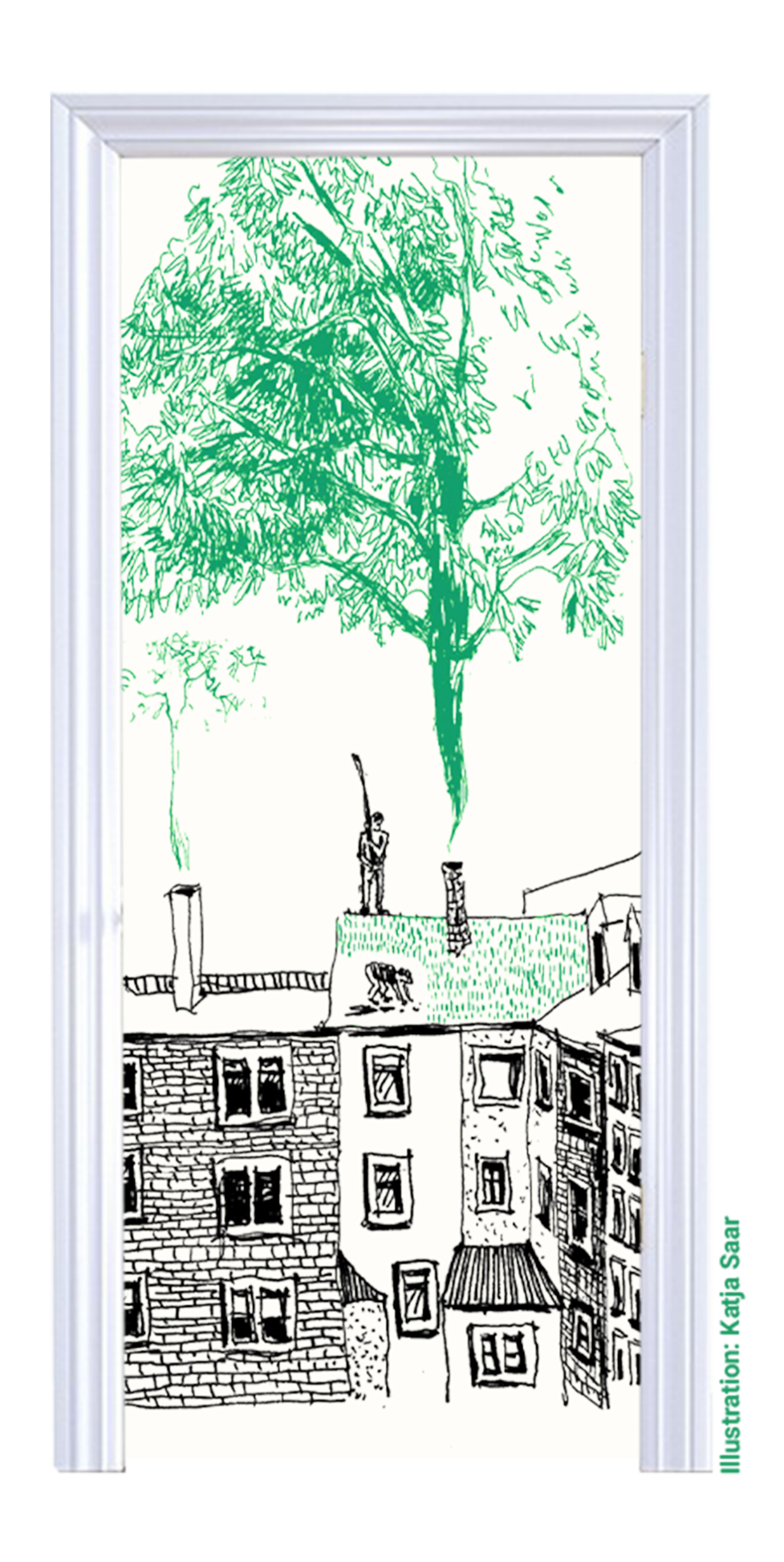 Programm 1.7.25









Teilnehmende Institutionen
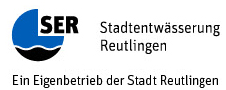 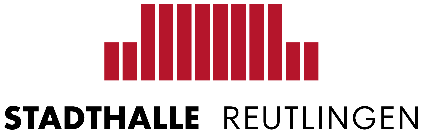 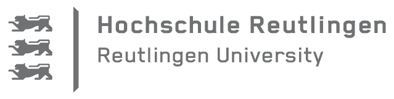 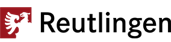 Die Tage des offenen Reallabors finden bundesweit statt. Sie sind eine Veranstaltung des Netzwerk Reallabore der Nachhaltigkeit (NRN) und der Gesellschaft für transdisziplinäre und partizipative Forschung (GTPF).
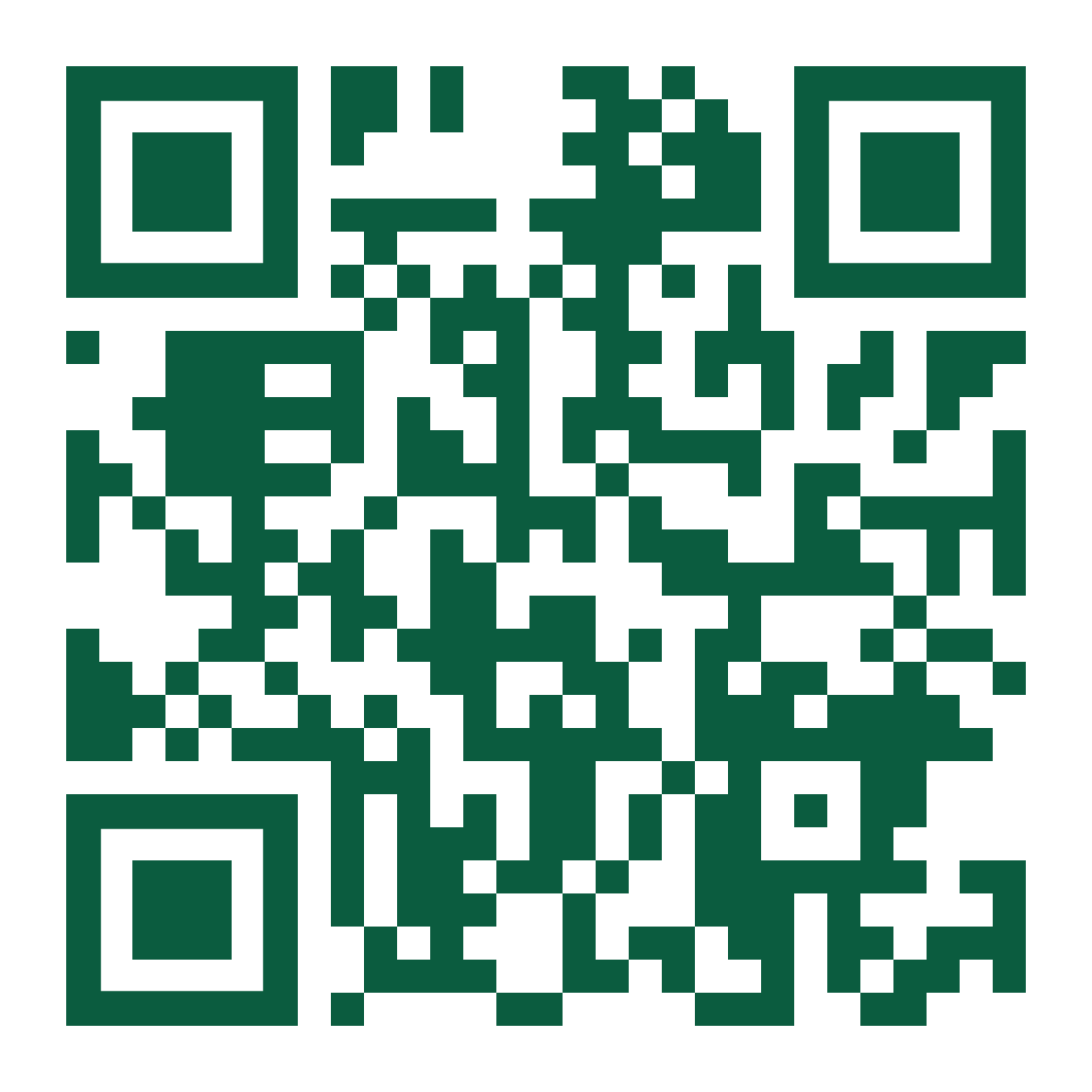 www.reallabor-netzwerk.de